Advent calendar     
       2016
27
Nov
28
Nov
29
Nov
24
Dec
30
Nov
23
Dec
1
Dec
22
Dec
25
Dec
2
Dec
21
Dec
3
Dec
20
Dec
4
Dec
19
Dec
5
Dec
15
Dec
16
Dec
17
Dec
18
Dec
8
Dec
9
Dec
14
Dec
6
Dec
7
Dec
12
Dec
13
Dec
10
Dec
11
Dec
Welcome
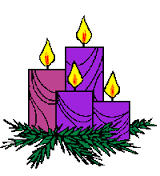 Hope’
The word Advent...
The word Advent comes from the Latin 'adventus' which means 'arrival' or 'coming'.
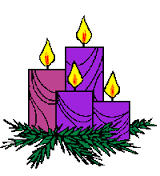 Who are we waiting for?
Jesus
What does Advent mean to you?
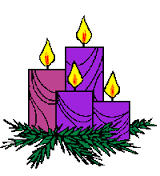 Family Time
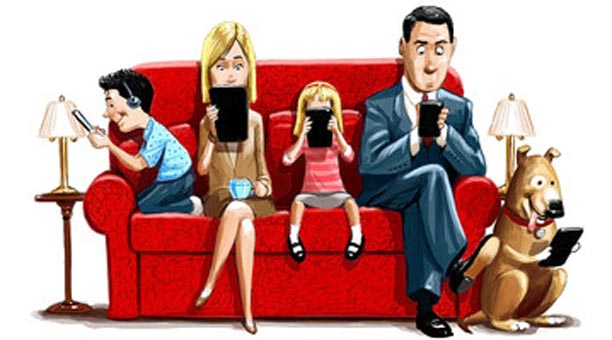 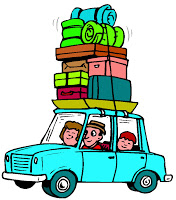 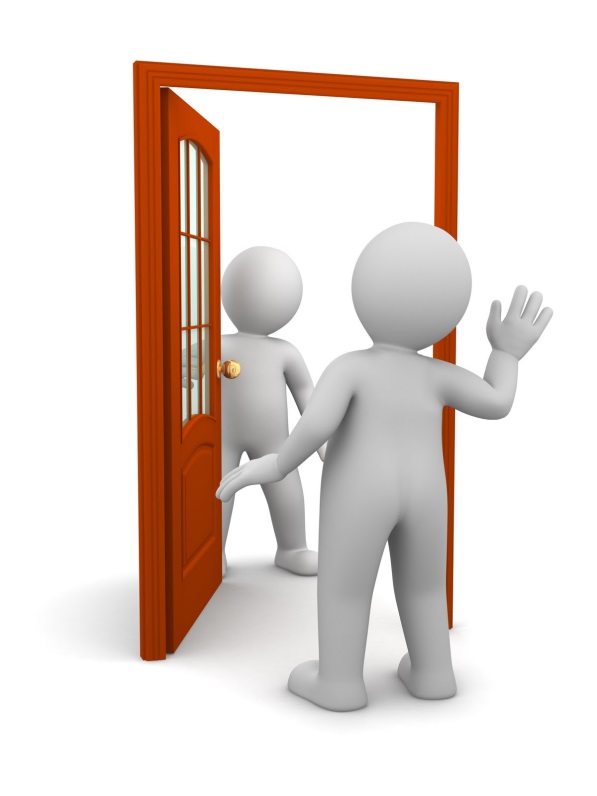 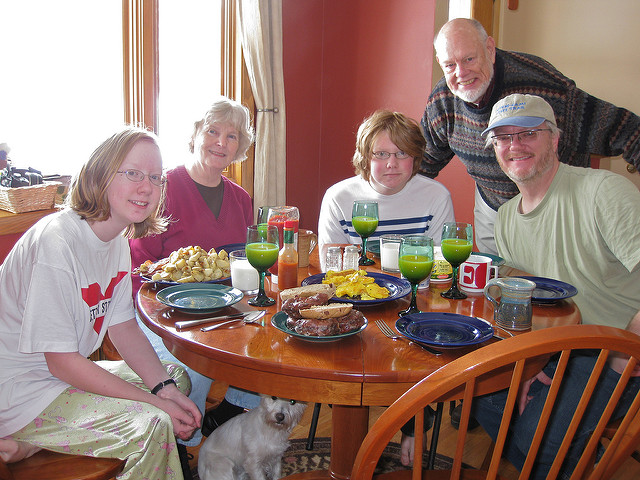 Presents
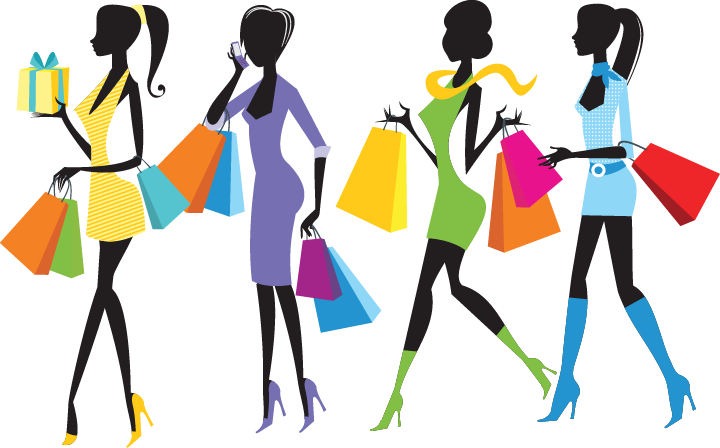 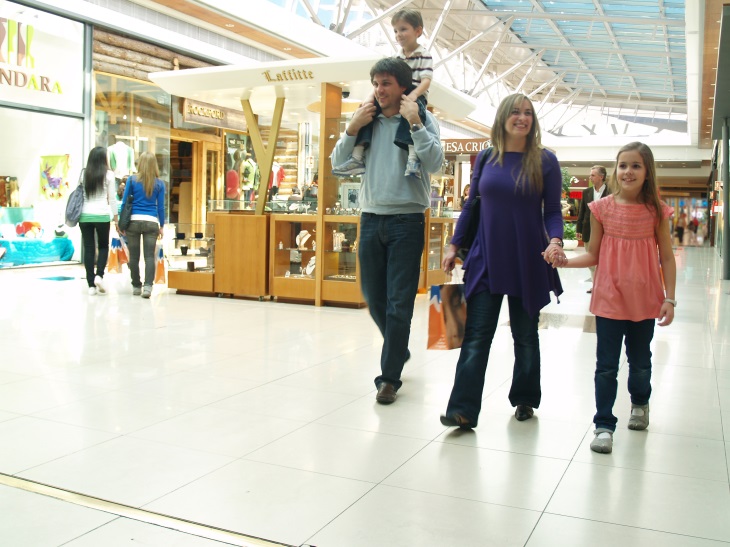 The Nativity
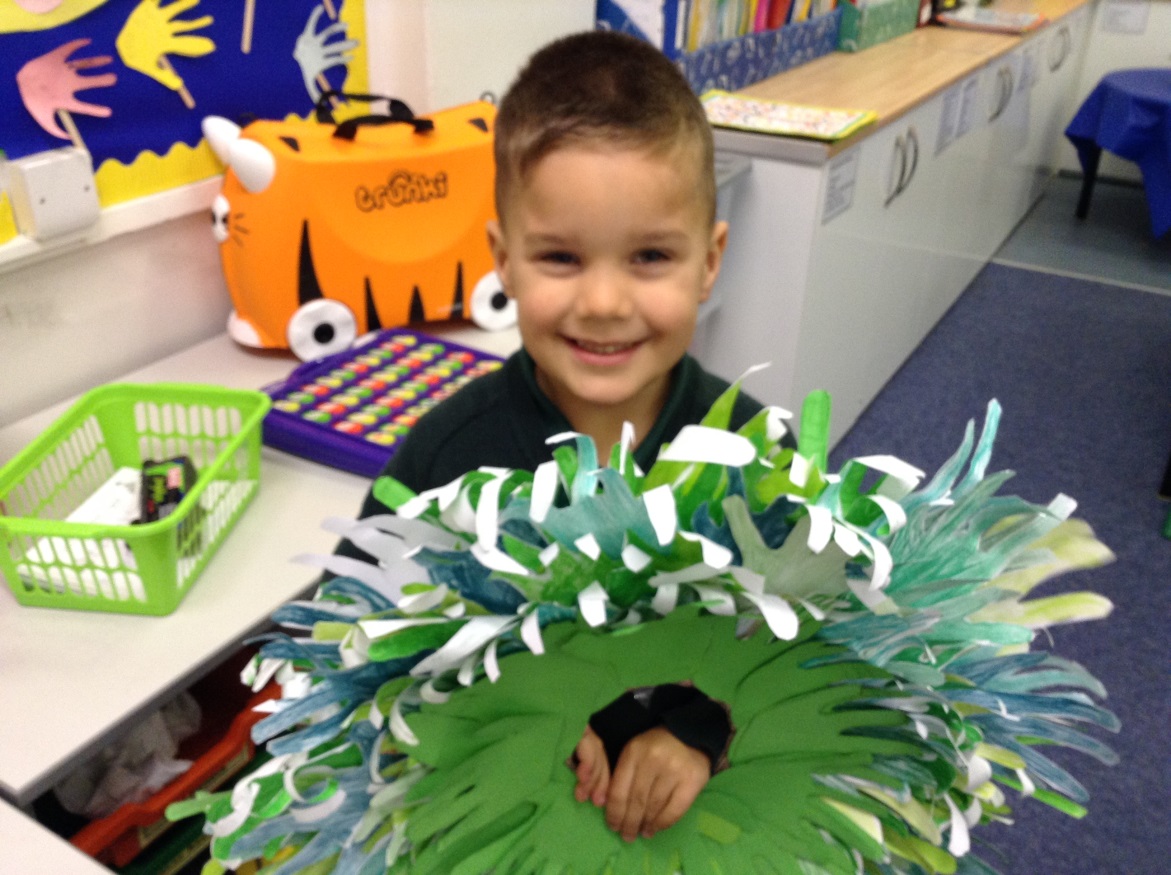 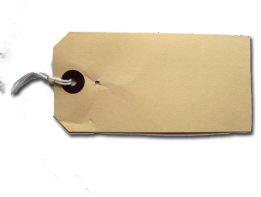 HOPE
The Advent wreath is a special symbol. The evergreen leaves mean everlasting life. The circle of the wreath (with no beginning and no end) reminds us of the eternity of God and the four candles are the four weeks of Advent.
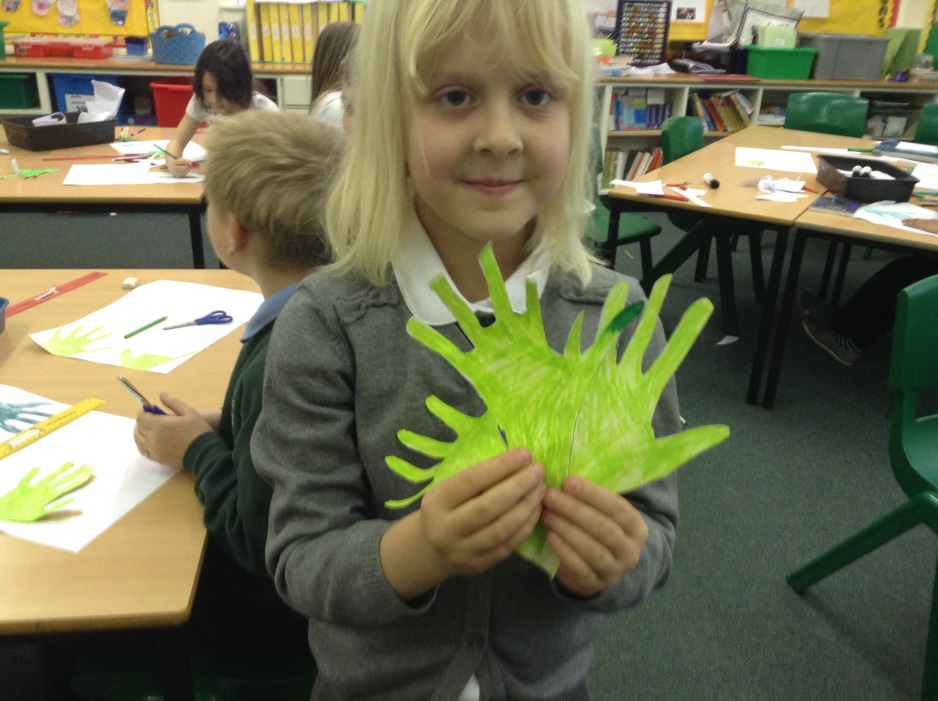 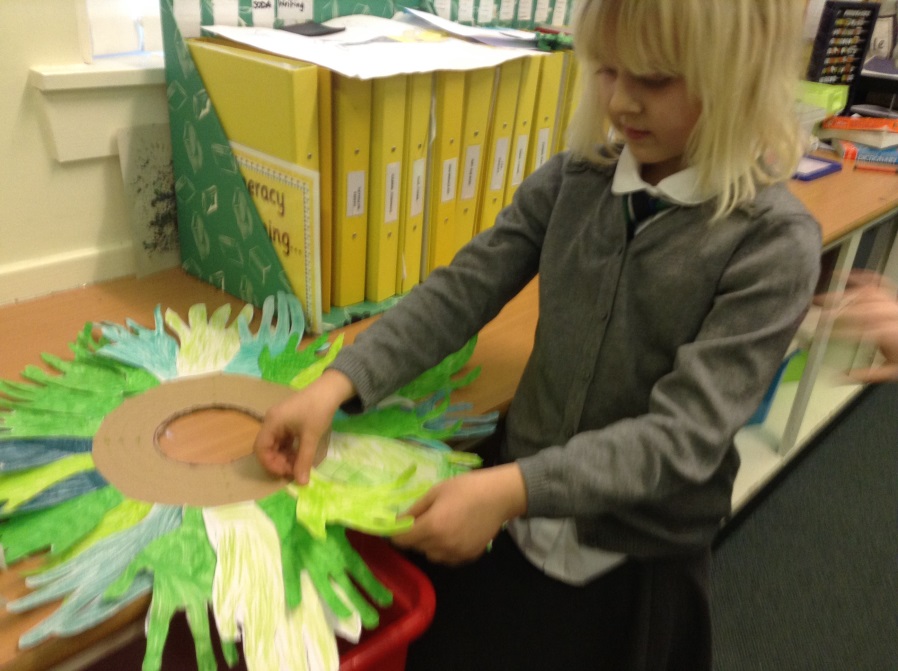 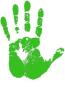 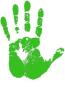 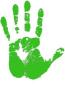 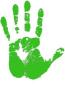 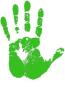 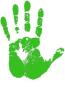 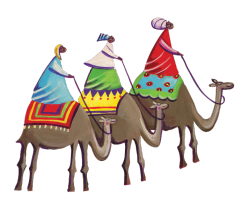 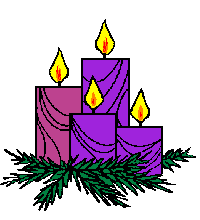 The Advent Wreath
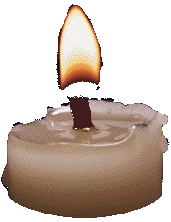 HOPE
We will now light the first candle on our Christmas Wreath.
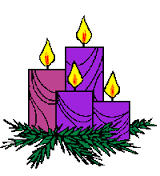 Stay Awake (Clap, clap)
Be Ready (Clap, clap)
You do not know the hour when the Lord is coming.
Stay Awake (Clap, clap)
Be Ready (Clap, clap)
The Lord is coming soon.
Alleluia! Alleluia!
The Lord is coming soon
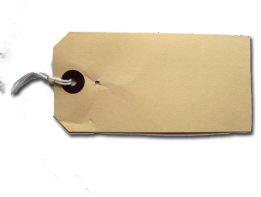 HOPE
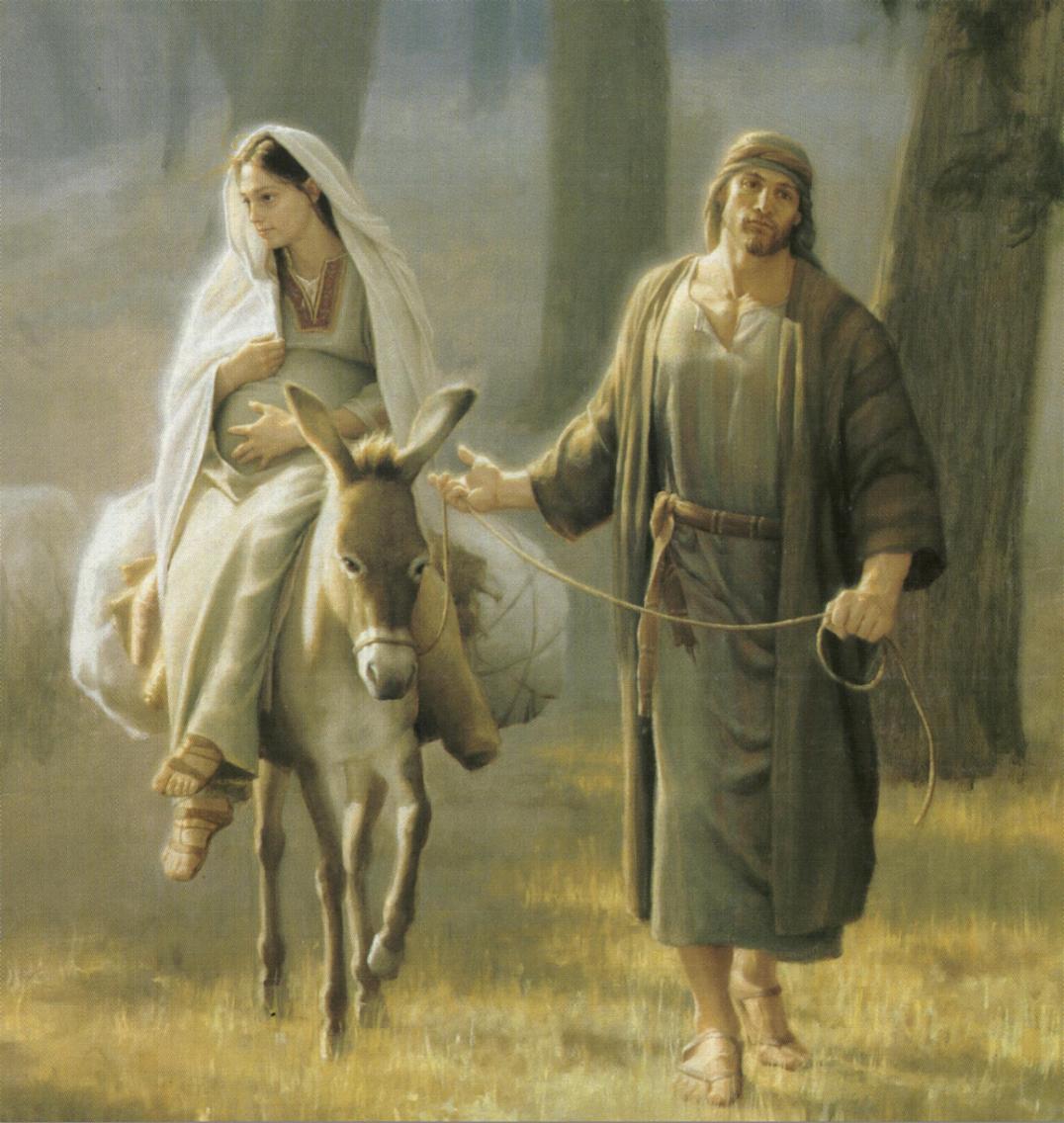 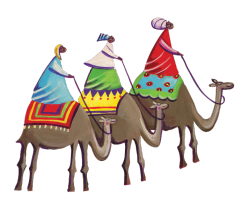 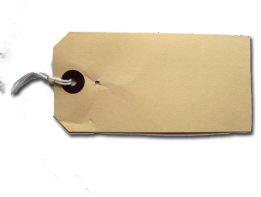 HOPE
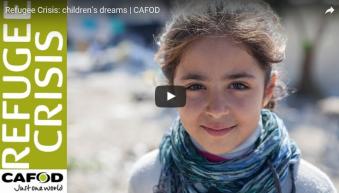 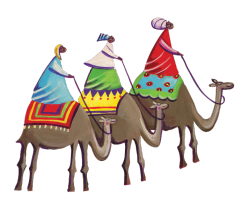 ‘The earth is the Lord’s and everything in it, the world and all who live in it’ (Psalm 24:1)
HOPE
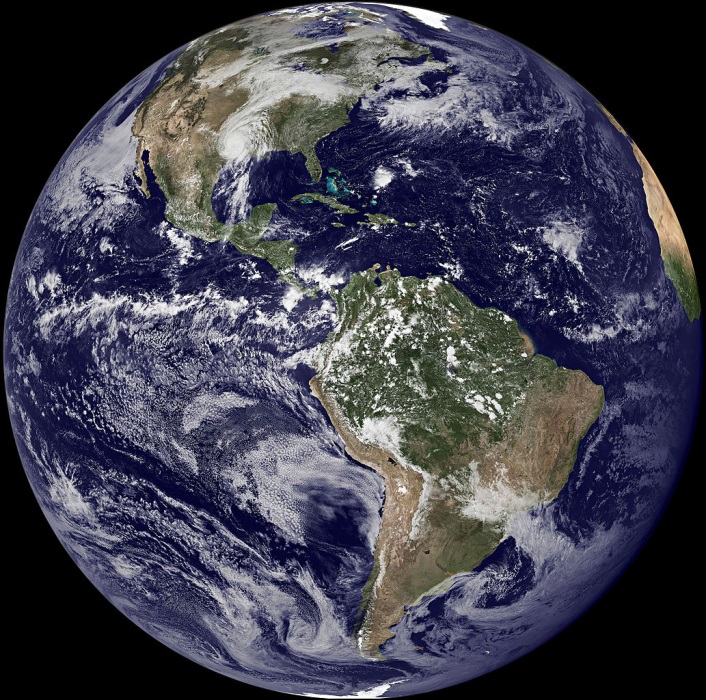 What are your hopes for the future?
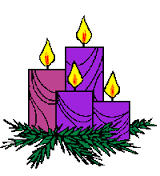 Adventdaysvirtueexcitementnativitythankful
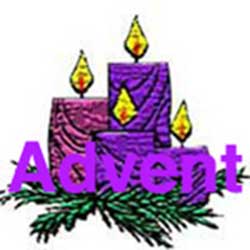 Advent is a time when we prepare for the coming of Jesus.
 
December 25th is when Jesus was born.

Various traditions are celebrated by people from a variety of countries

Everybody who celebrates Christmas are God’s good friends.

Nativities are good fun to watch

Together we can give out Christmas cards.
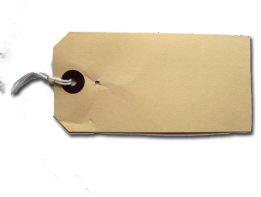 HOPE
Loving God,
Your Son was the greatest gift for the world. 
Help us to remember all that he taught us 
about loving our sisters and brothers, 
wherever they live in the world.
Amen
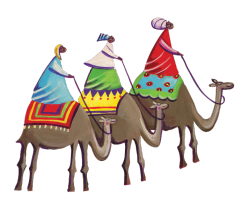 P5/6 have been raising money for those children who are still in Syria
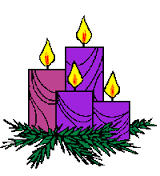 Hopeful
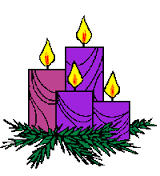 https://youtu.be/235gUd4oTv4